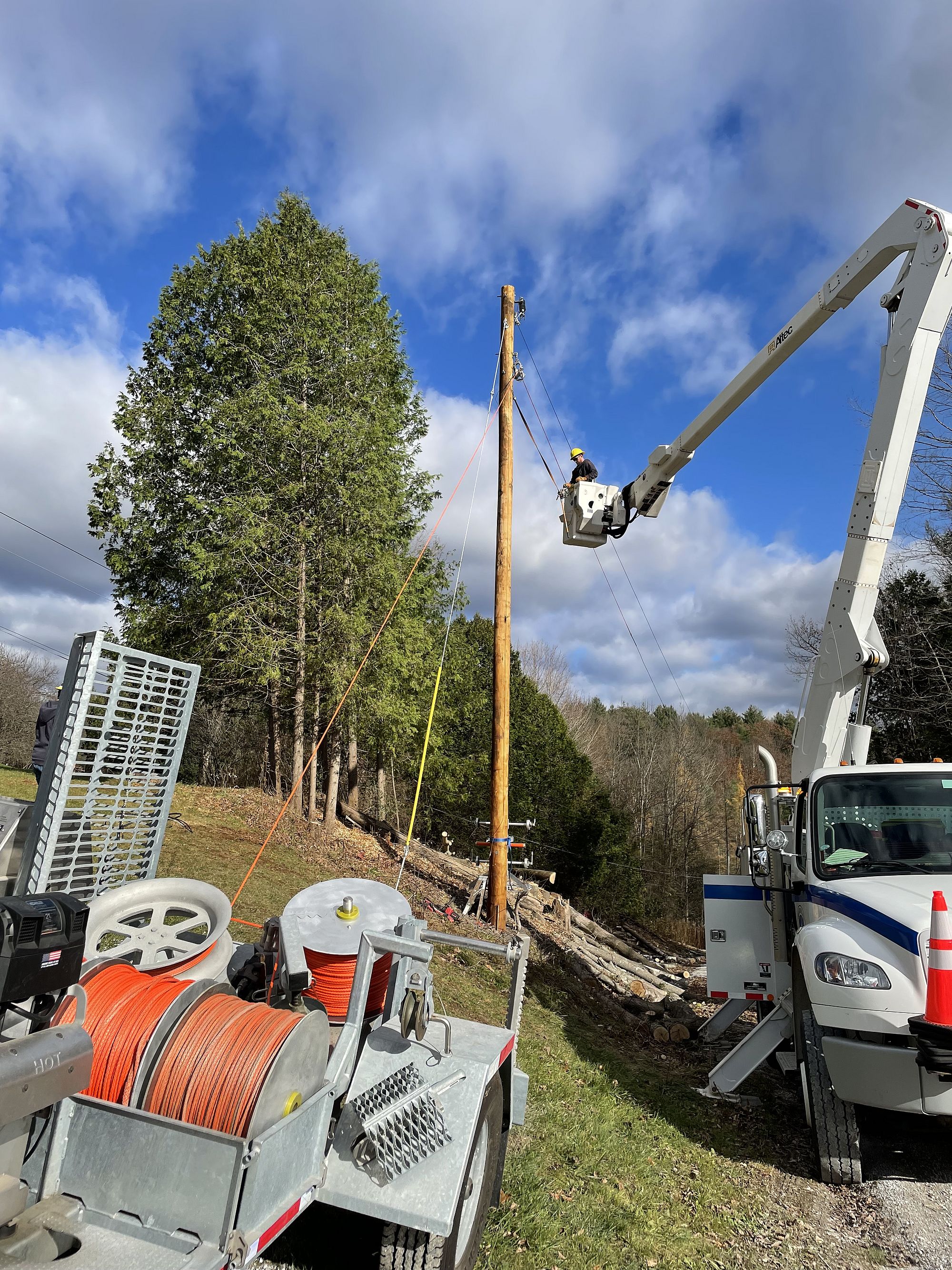 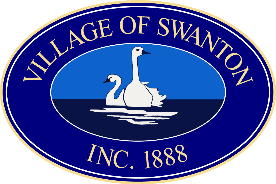 Swanton Electric
Swanton Electric has been serving its customers since 1894. We serve approximately 3,800 customers in Swanton Village and parts of Swanton Town, Highgate and St. Albans Town.  We are one of 14 municipal electric utilities in Vermont.  Swanton Electric has some of the lowest rates in Vermont and has not had a rate increase since 2016.  We are proud to serve our customers with 100% renewable electricity.
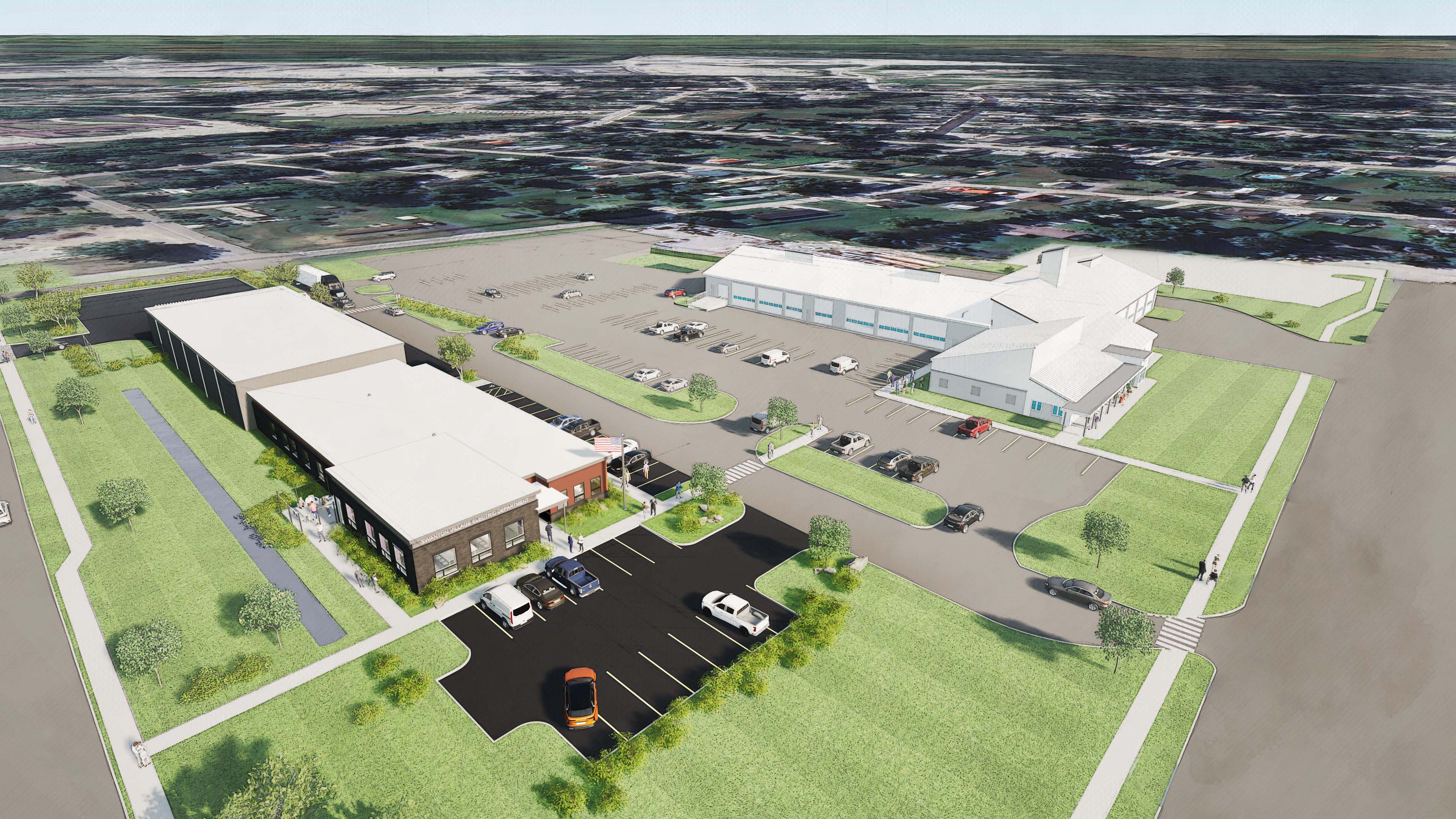 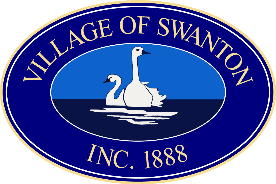 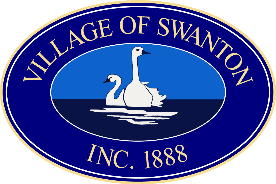 Swanton Village Electric Dept.
WELCOME!
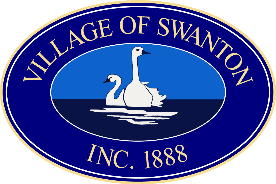 Swanton Village Electric Dept.
The Project Team

William Sheets, Village Manager
Lynn Paradis, Asst. Village Manager
Duane Couture, Electric Dept. Supervisor
Daren Plouff, Head Line Technician
Suzie Kelleher, Village Trustee
David Winchester, Village President
The Design & Construction Team
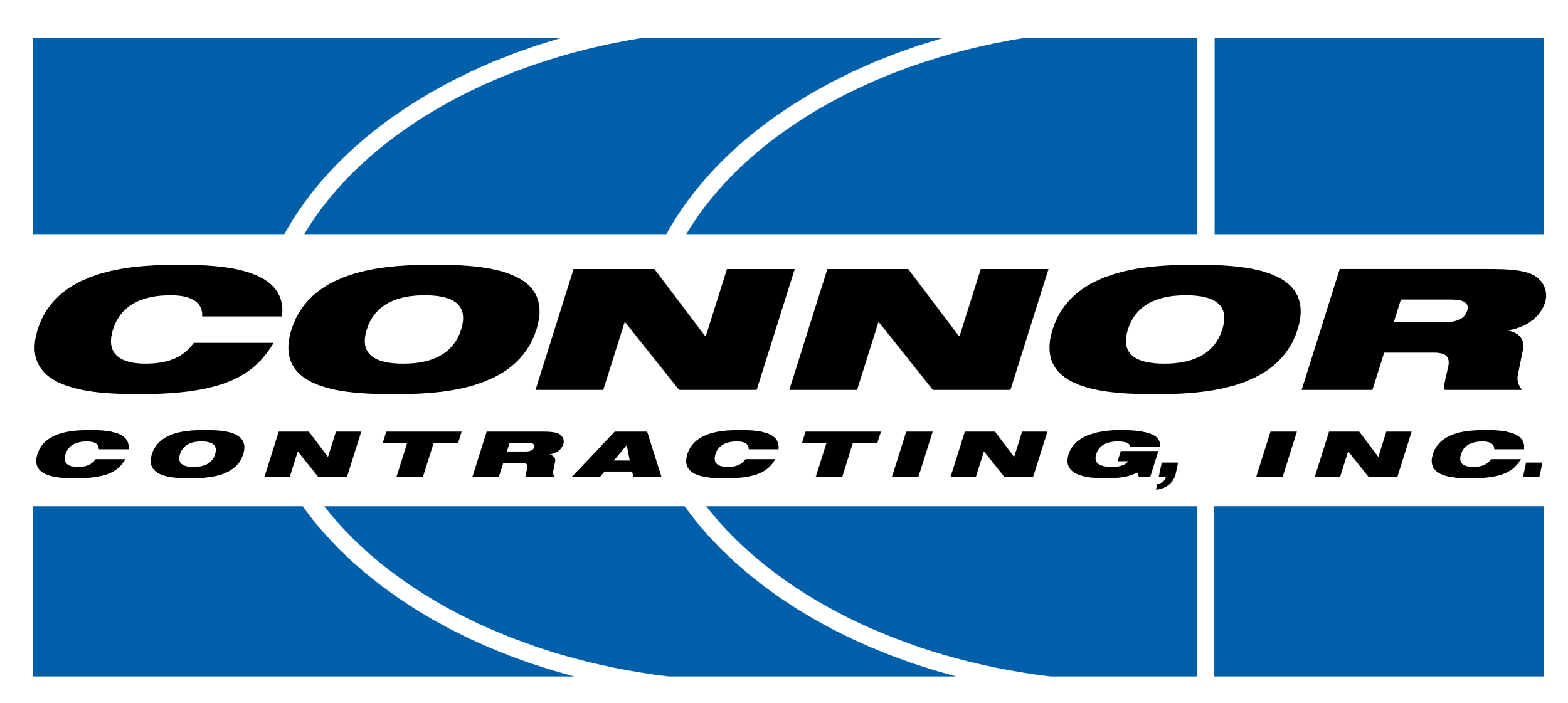 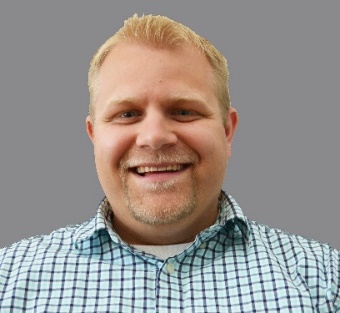 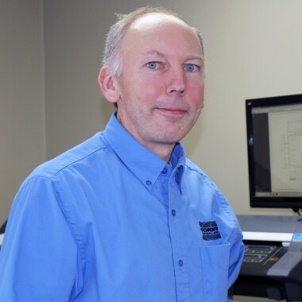 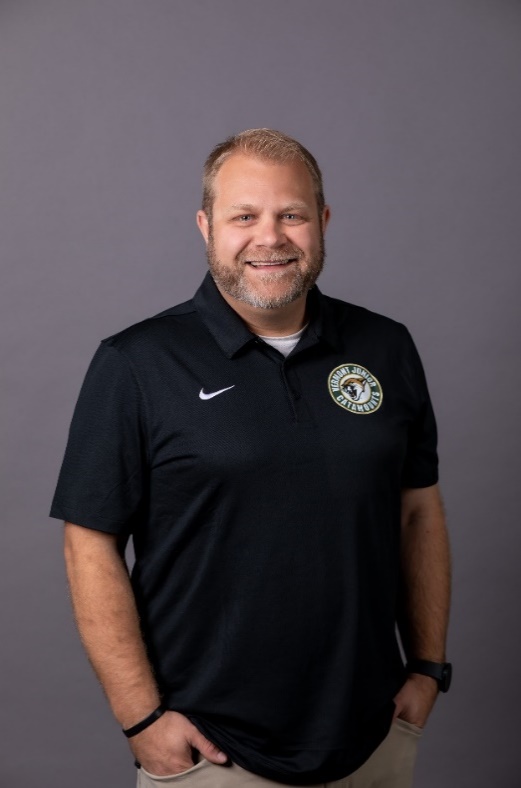 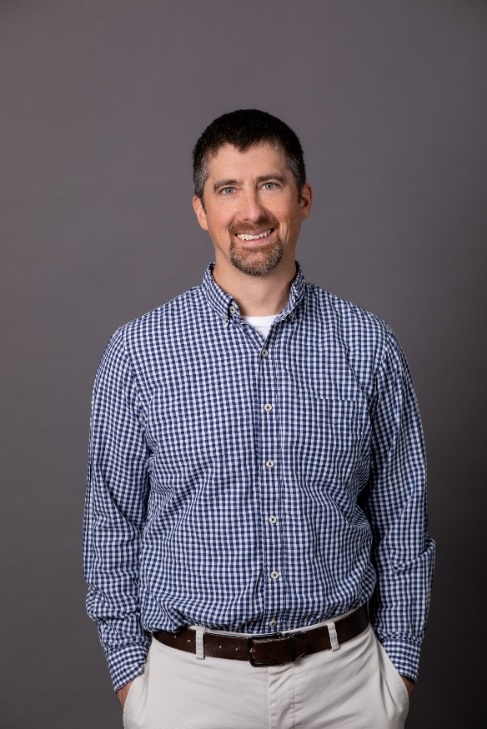 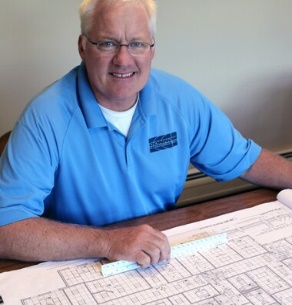 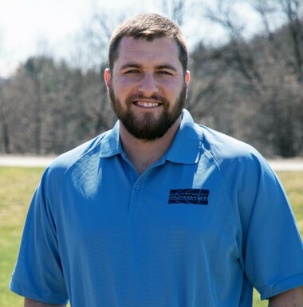 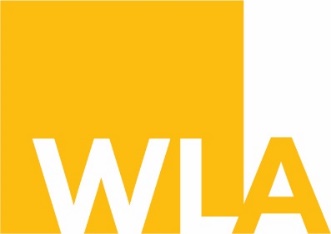 Steve Roy
Vice President
Wiemann Lamphere
John Lamothe
Project Manager
Wiemann Lamphere
Sean Connor
Project Manager
Connor Contracting
Chris Lynch
Project Manager
Connor Contracting
Mike Connor
Partner
Connor Contracting
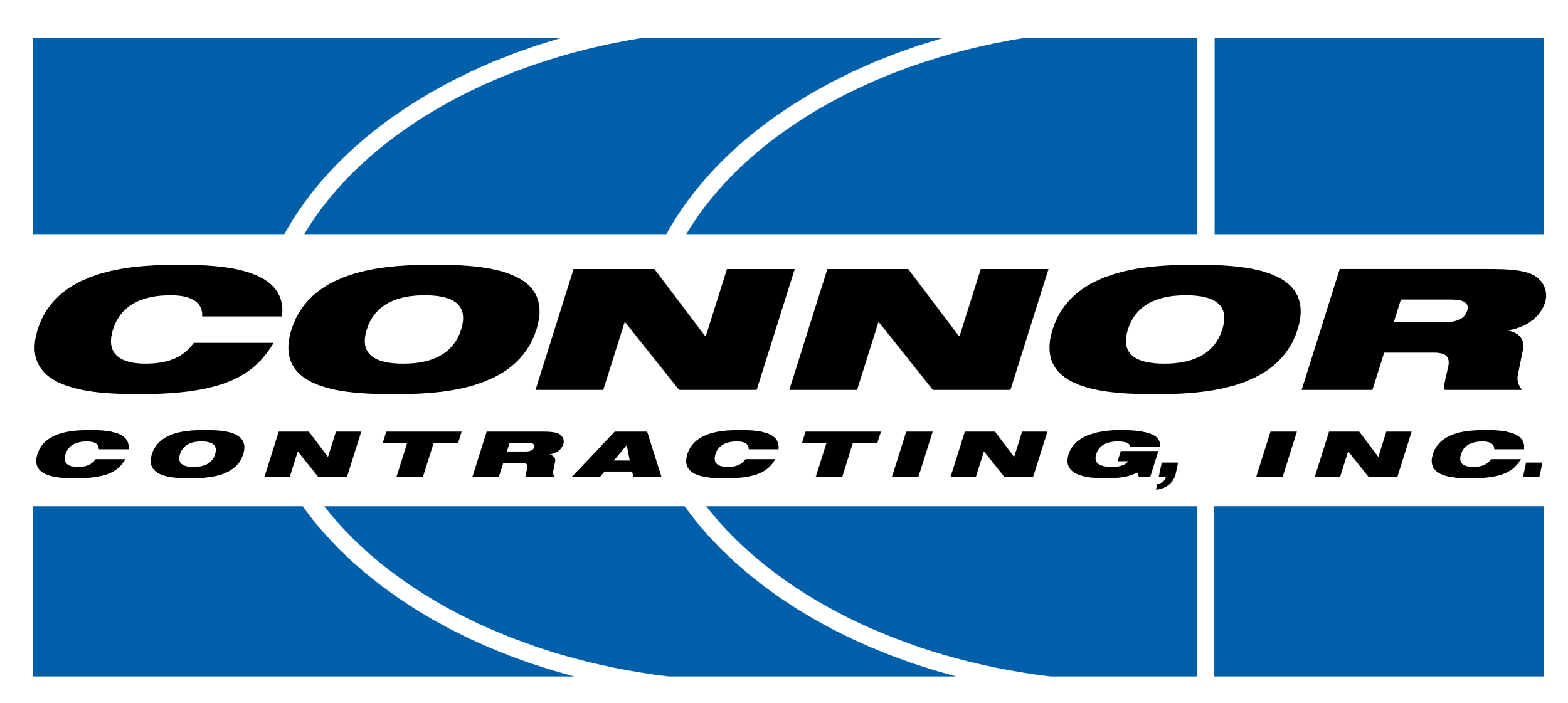 Sean Connor
Project Manager
Sean Connor
Project Manager
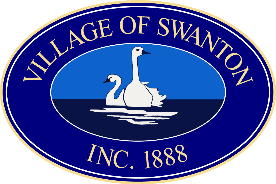 Swanton Village Electric Dept.
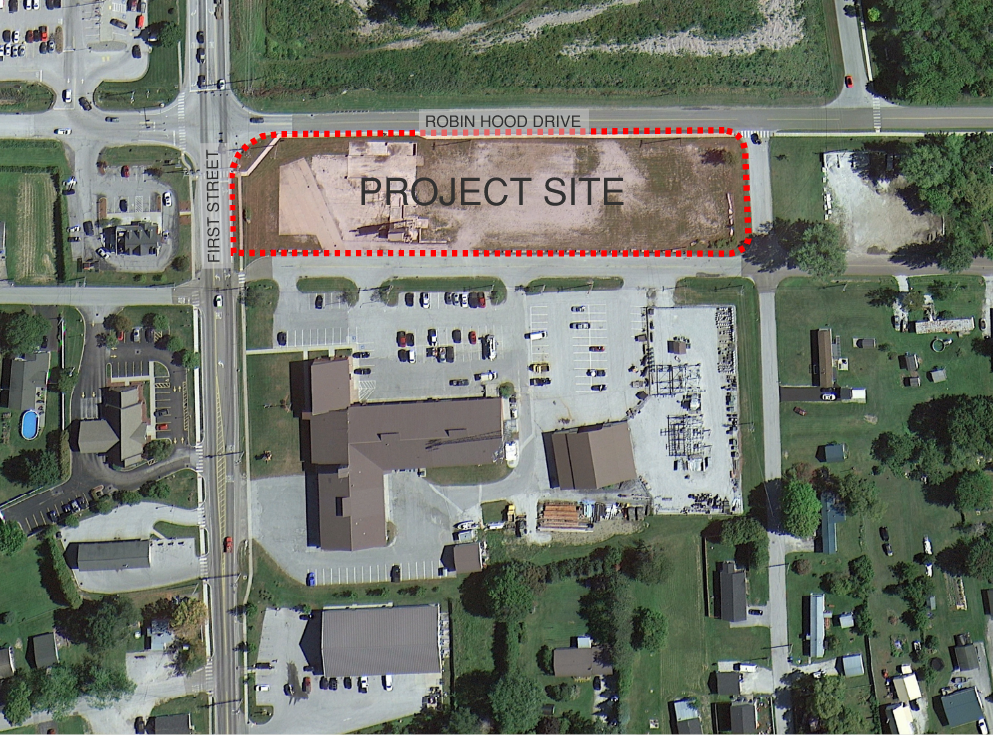 EXISTING AERIAL VIEW OF PROJECT SITE
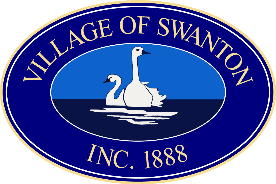 Swanton Village Electric Dept.
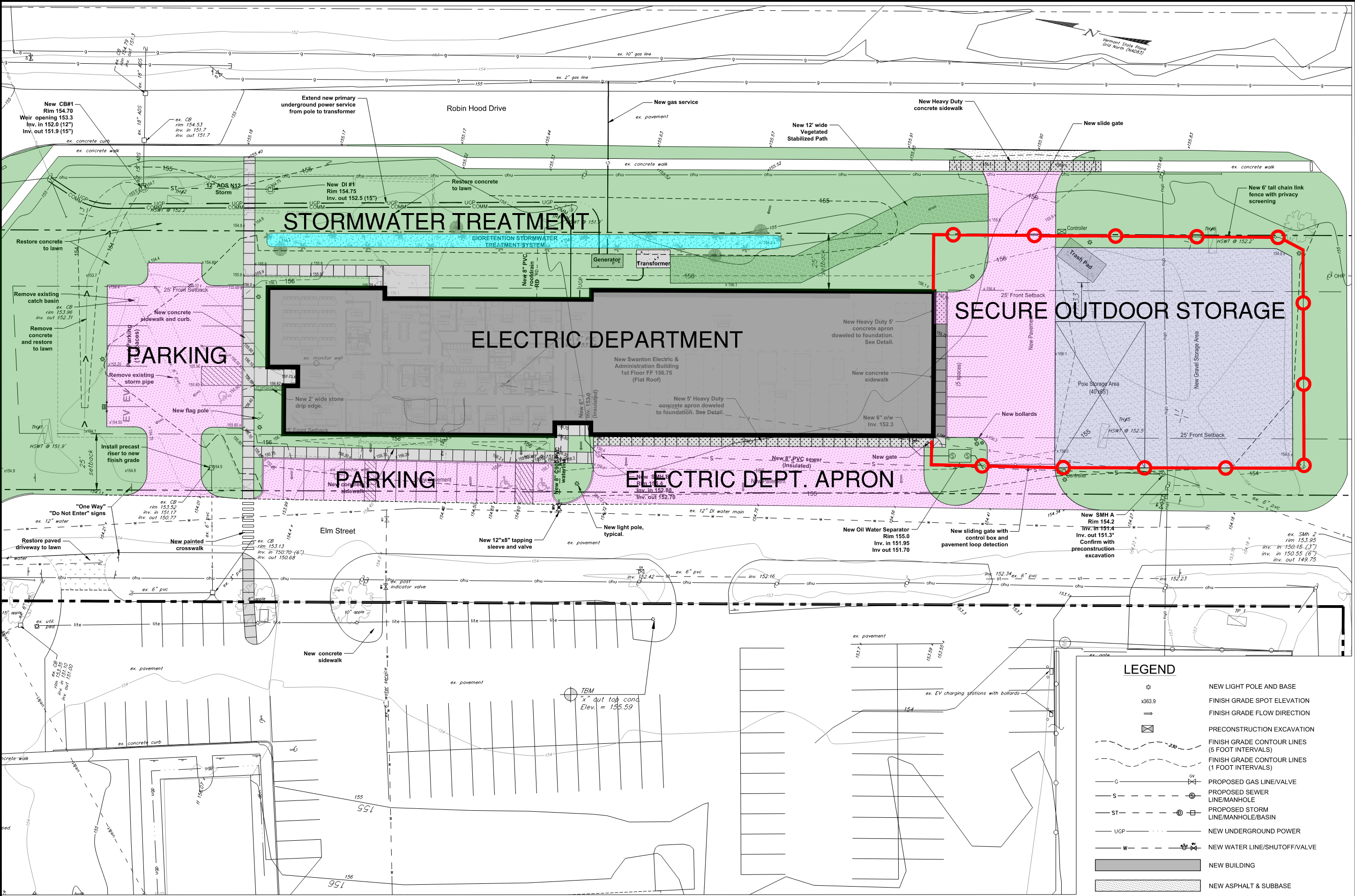 PROPOSED PROJECT SITE PLAN
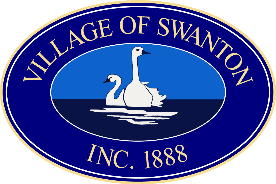 Swanton Village Electric Dept.
9,725 SF VEHICLE & EQUIPMENT STORAGE
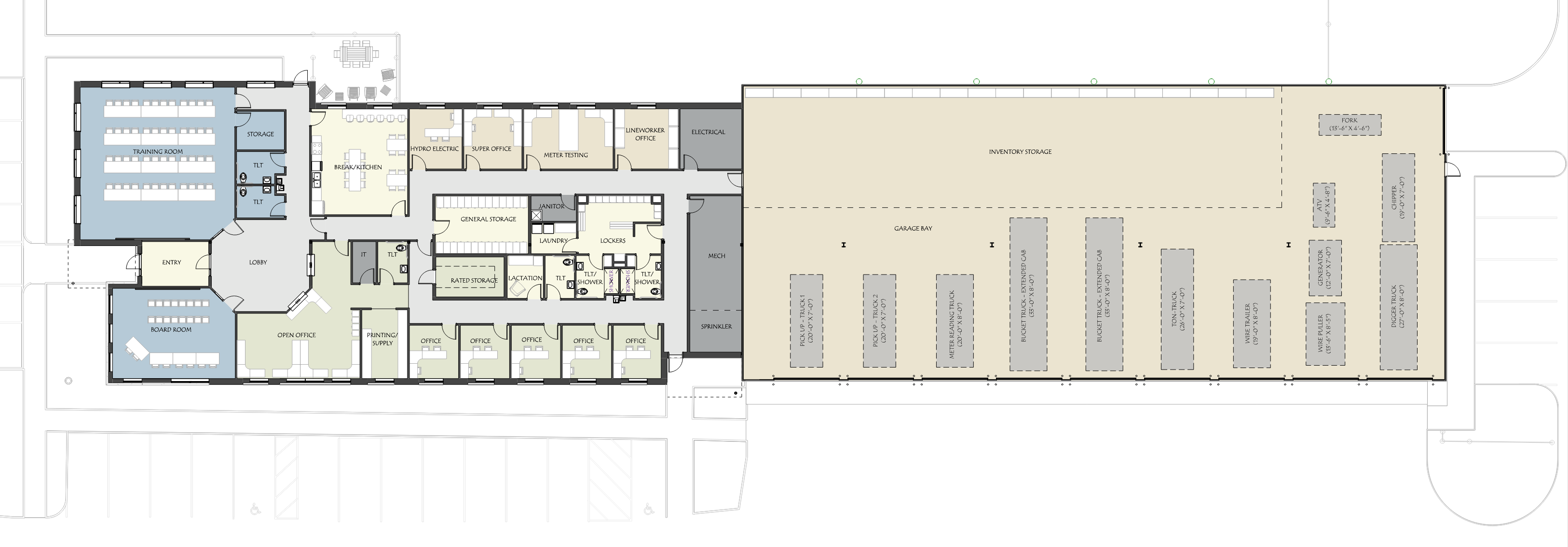 8,650 SF OFFICE & SUPPORT SPACE
18,375 TOTAL SQUARE FOOTAGE
PROPOSED OVERALL FLOOR PLAN
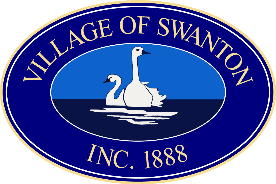 Swanton Village Electric Dept.
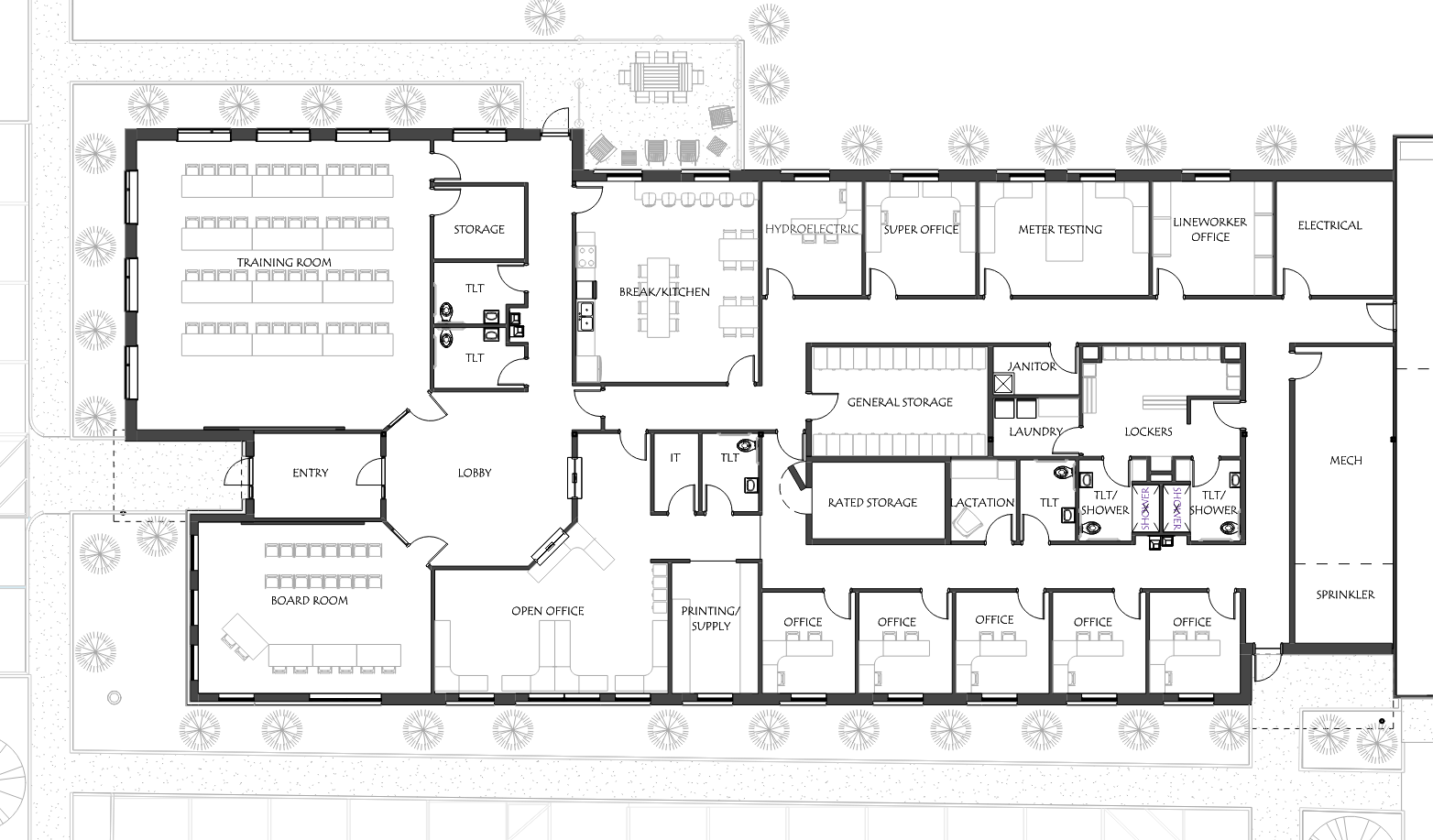 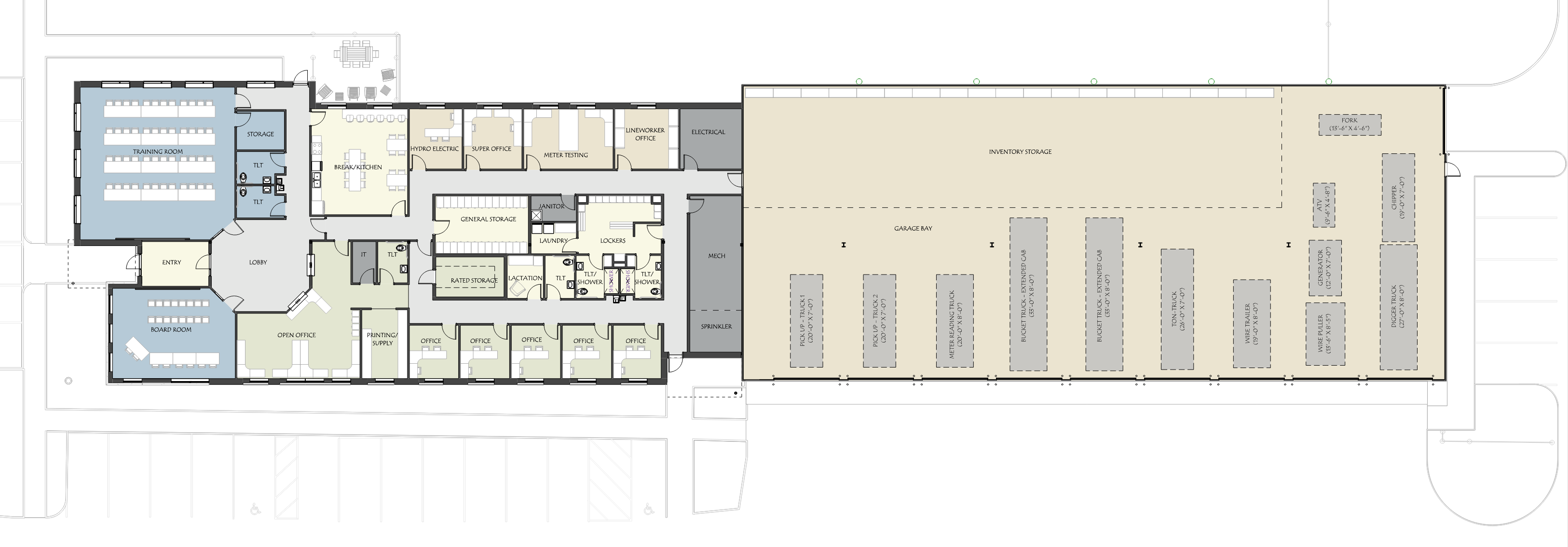 PROPOSED OFFICE FLOOR PLAN
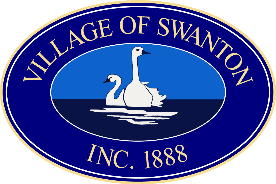 Swanton Village Electric Dept.
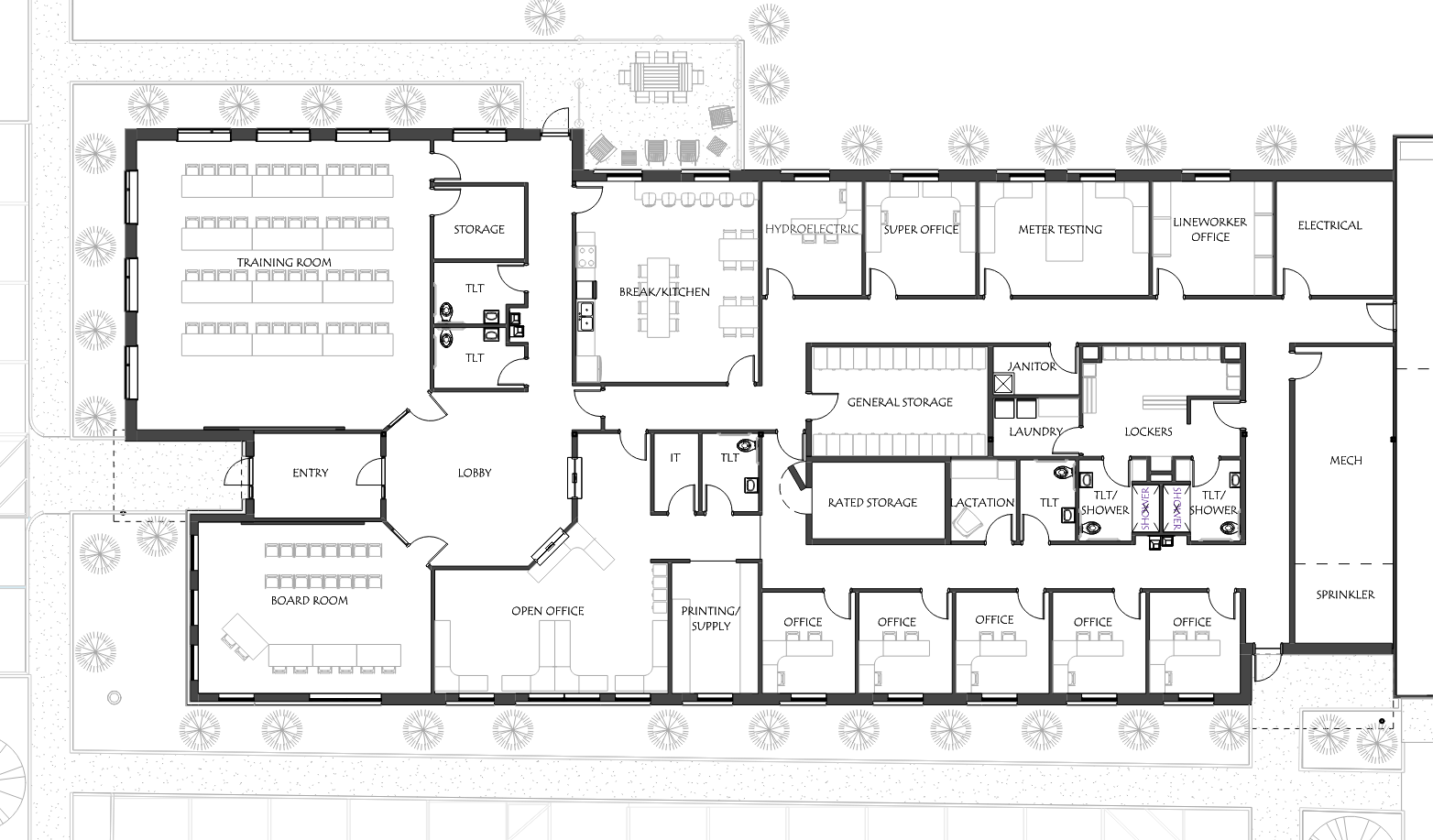 CUSTOMER SERVICE /BILL PAYMENT
PROPOSED OFFICE FLOOR PLAN
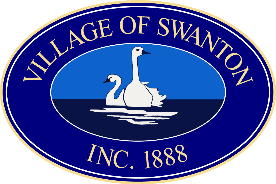 Swanton Village Electric Dept.
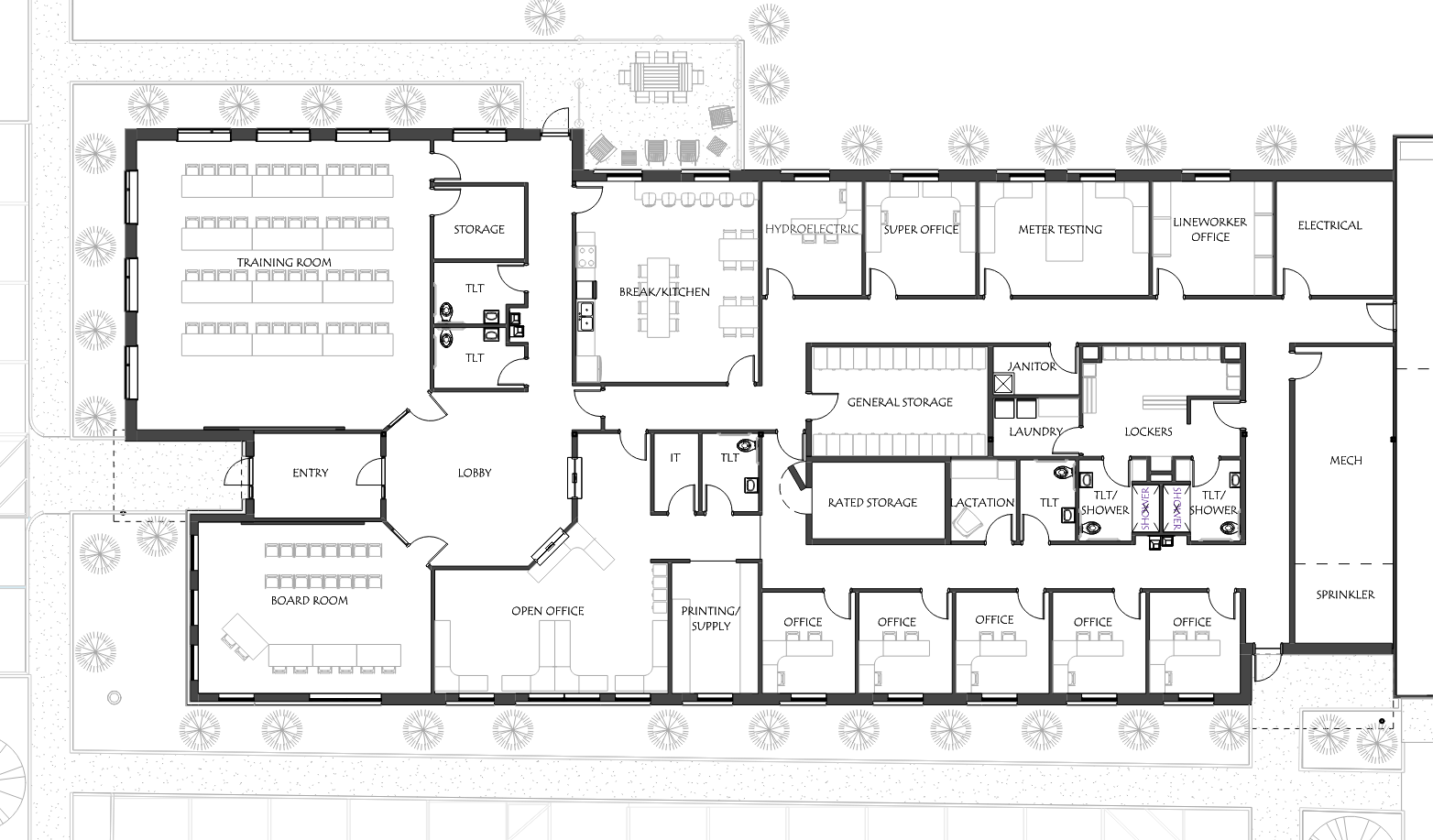 CUSTOMER SERVICE / BILL PAYMENT
TRAINING & BOARD ROOM
PROPOSED OFFICE FLOOR PLAN
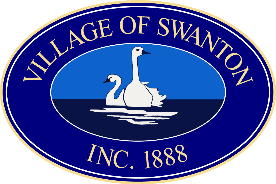 Swanton Village Electric Dept.
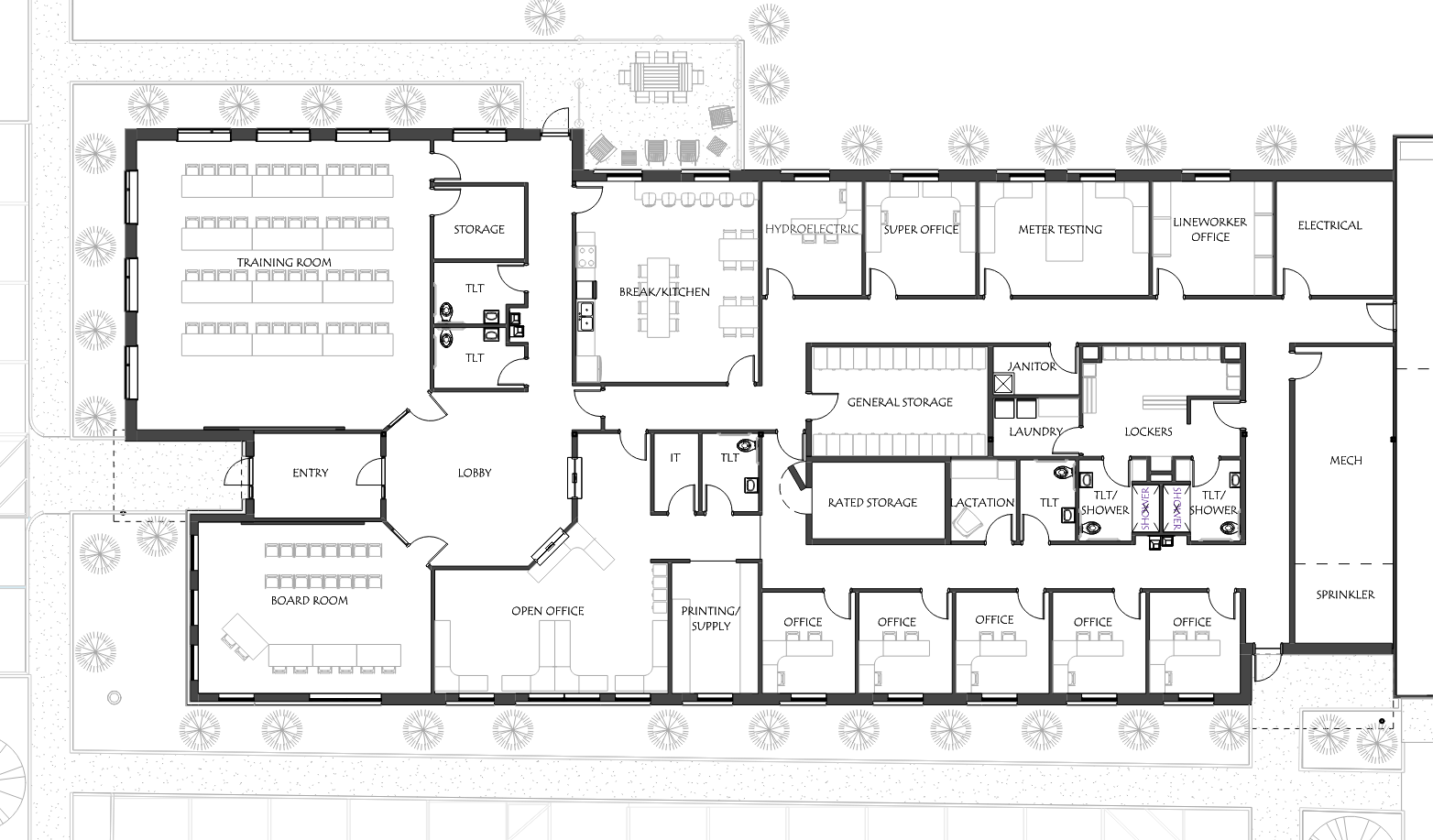 CUSTOMER SERVICE / BILL PAYMENT
TRAINING & BOARD ROOM
VILLAGE OFFICES
PROPOSED OFFICE FLOOR PLAN
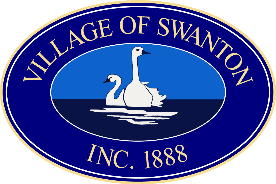 Swanton Village Electric Dept.
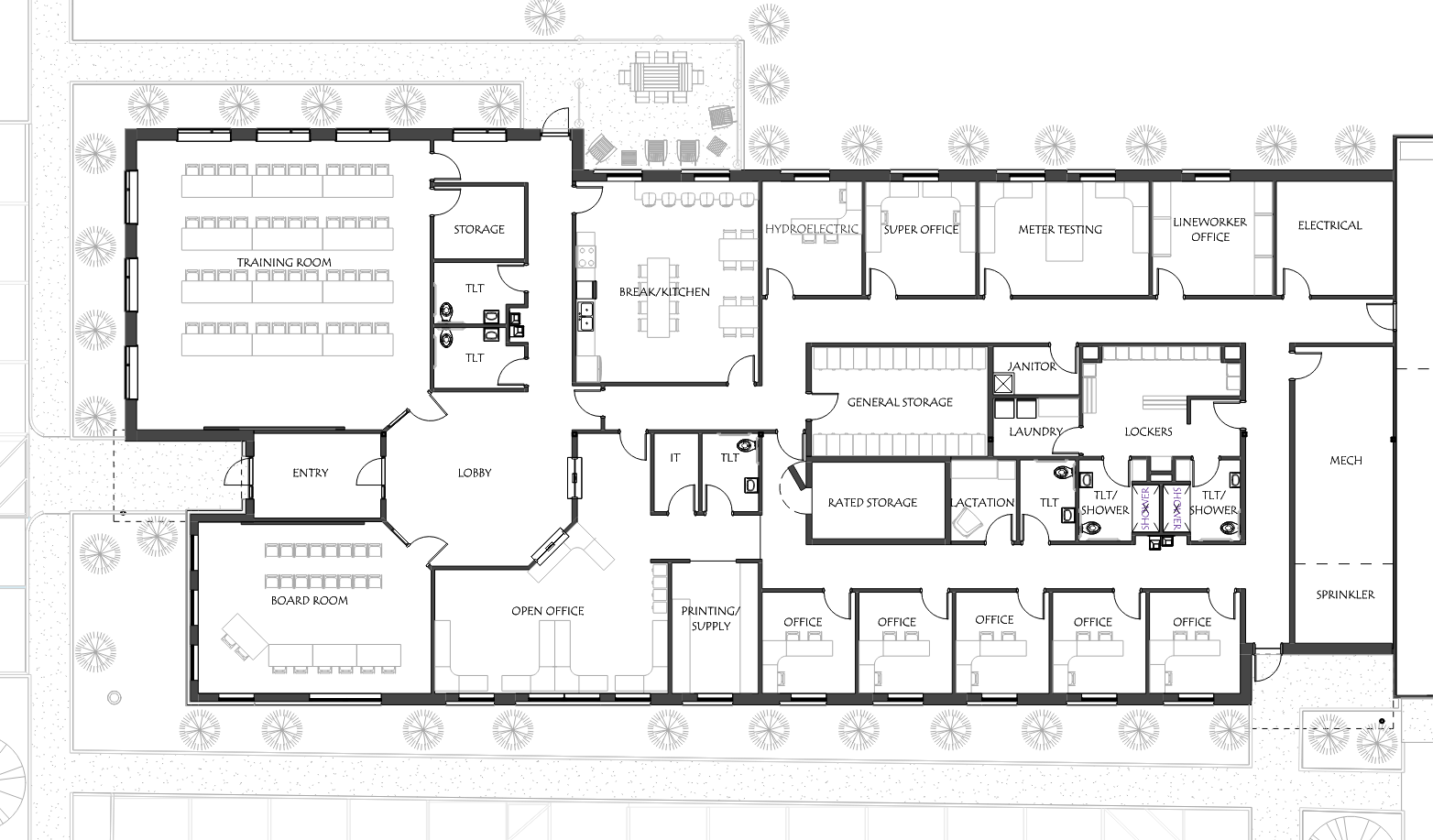 CUSTOMER SERVICE / BILL PAYMENT
TRAINING & BOARD ROOM
VILLAGE OFFICES
ELECTRIC DEPARTMENT STAFF
PROPOSED OFFICE FLOOR PLAN
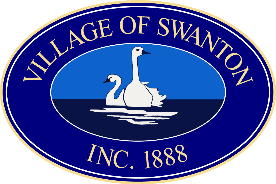 Swanton Village Electric Dept.
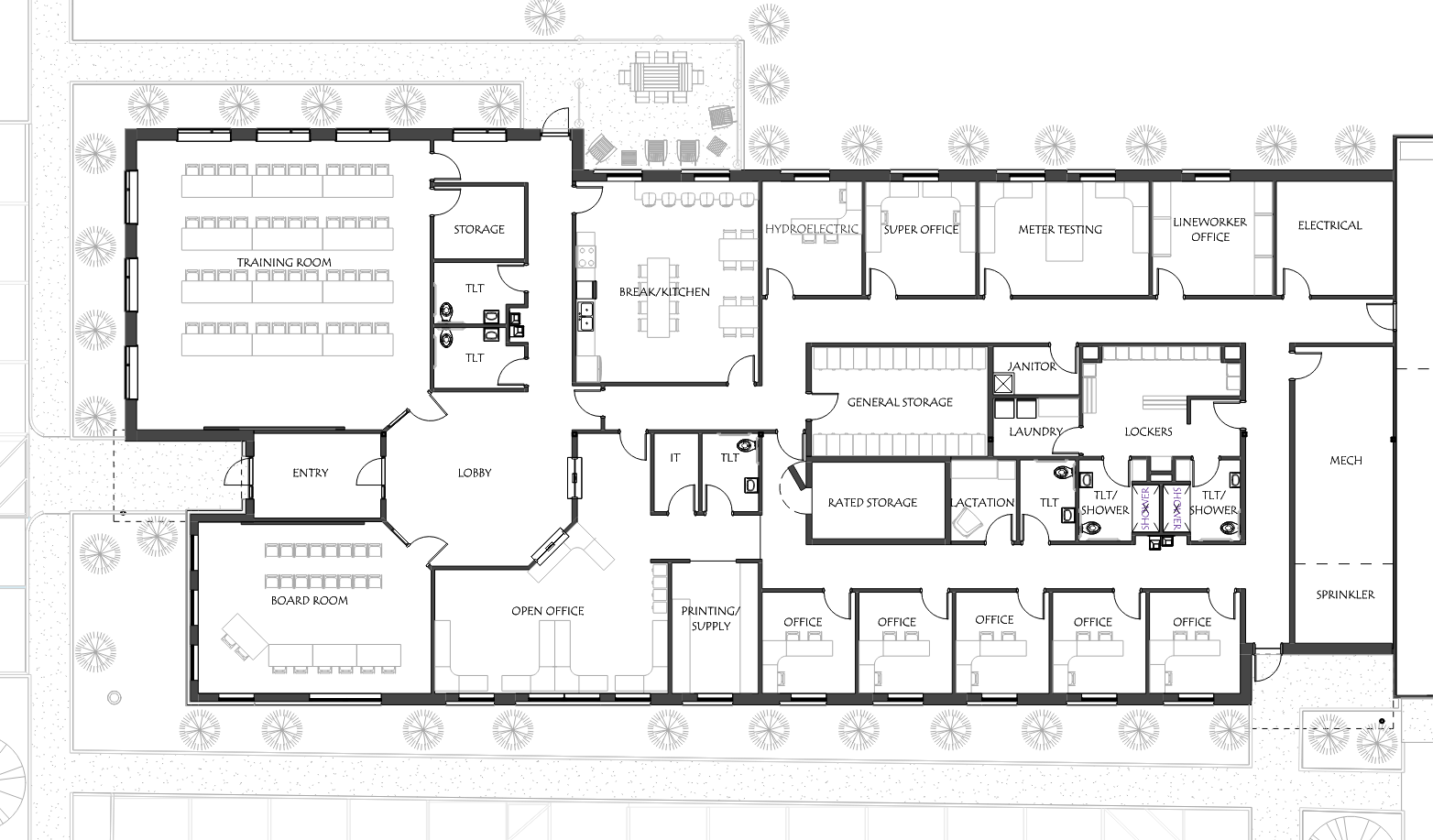 CUSTOMER SERVICE / BILL PAYMENT
TRAINING & BOARD ROOM
VILLAGE OFFICES
ELECTRIC DEPARTMENT STAFF
BREAK SPACE/ MECHANICAL / STORAGE / TOILETS
PROPOSED OFFICE FLOOR PLAN
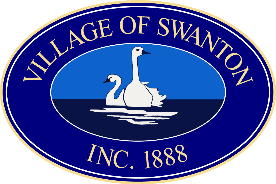 Swanton Village Electric Dept.
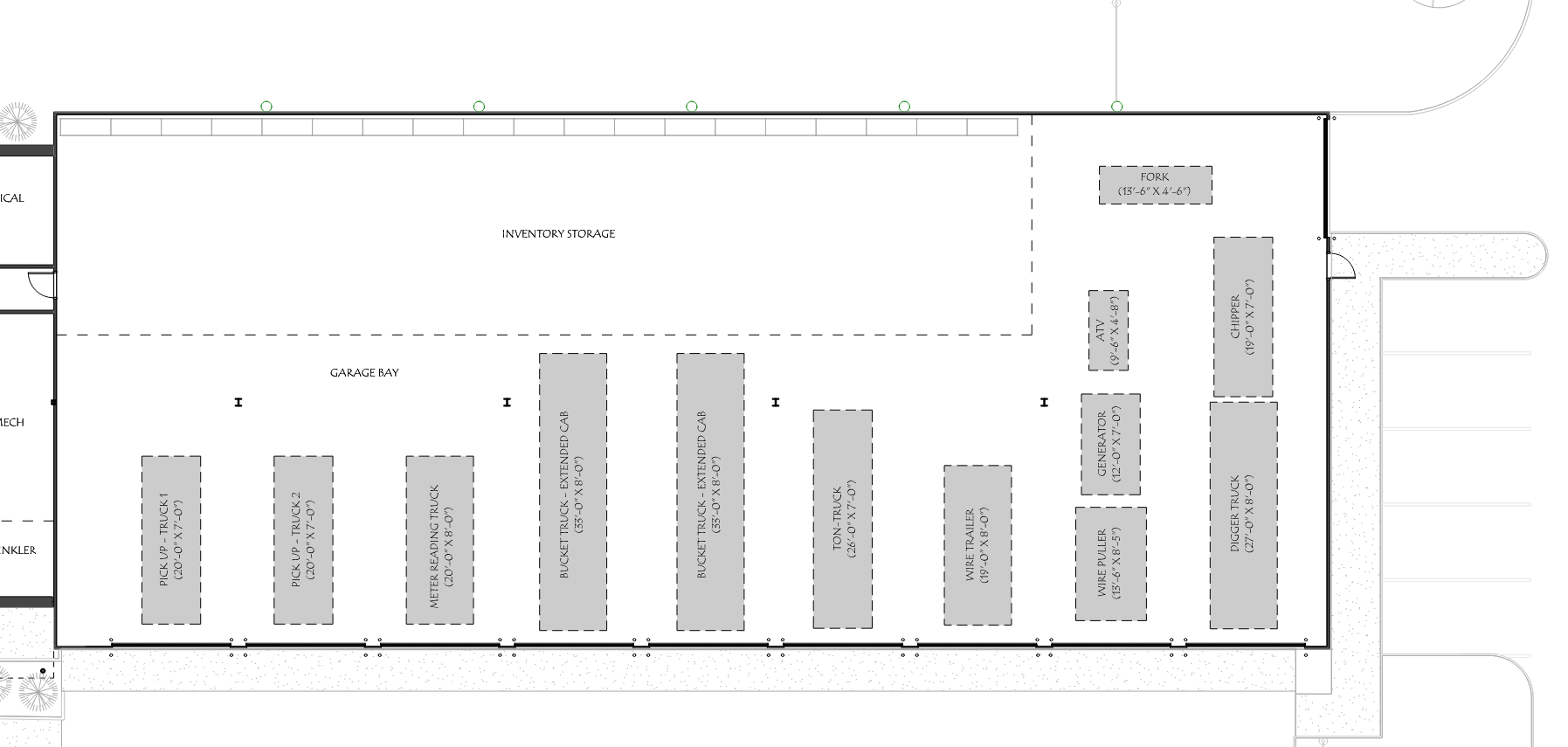 VEHICLE & INVENTORY STORAGE
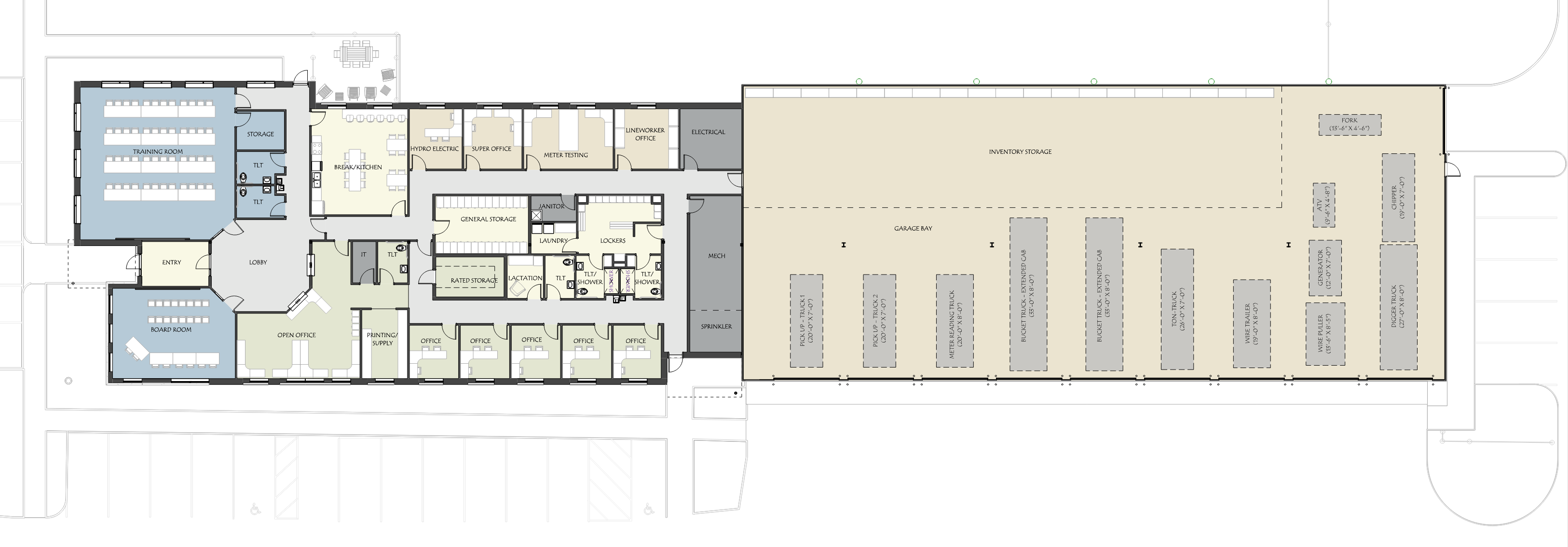 PROPOSED GARAGE FLOOR PLAN
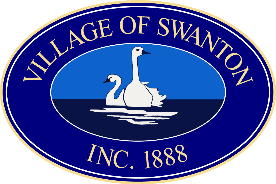 Swanton Village Electric Dept.
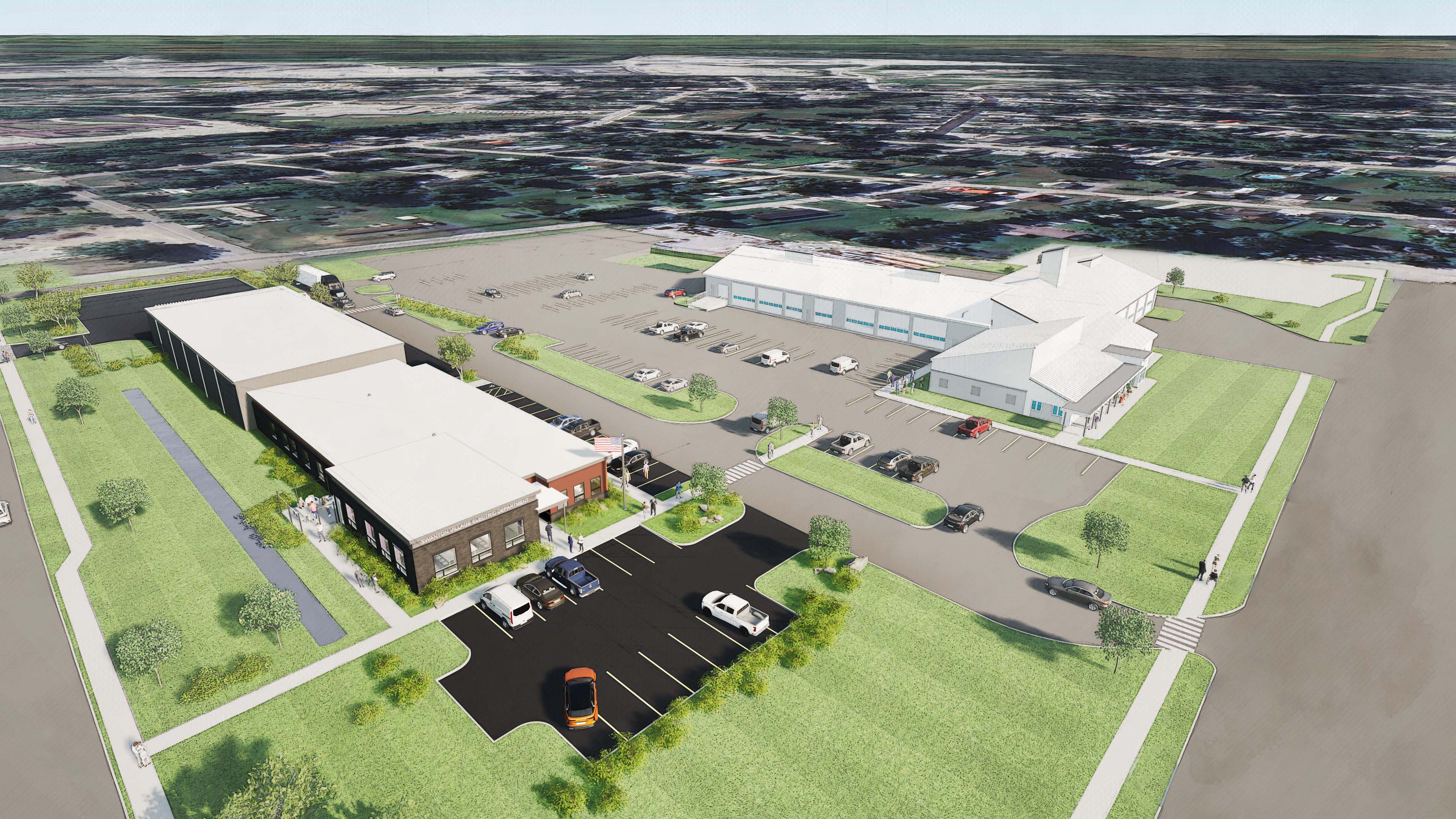 BIRDS EYE VIEW OF PROJECT
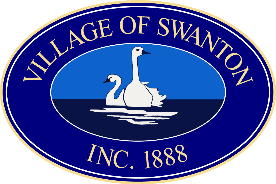 Swanton Village Electric Dept.
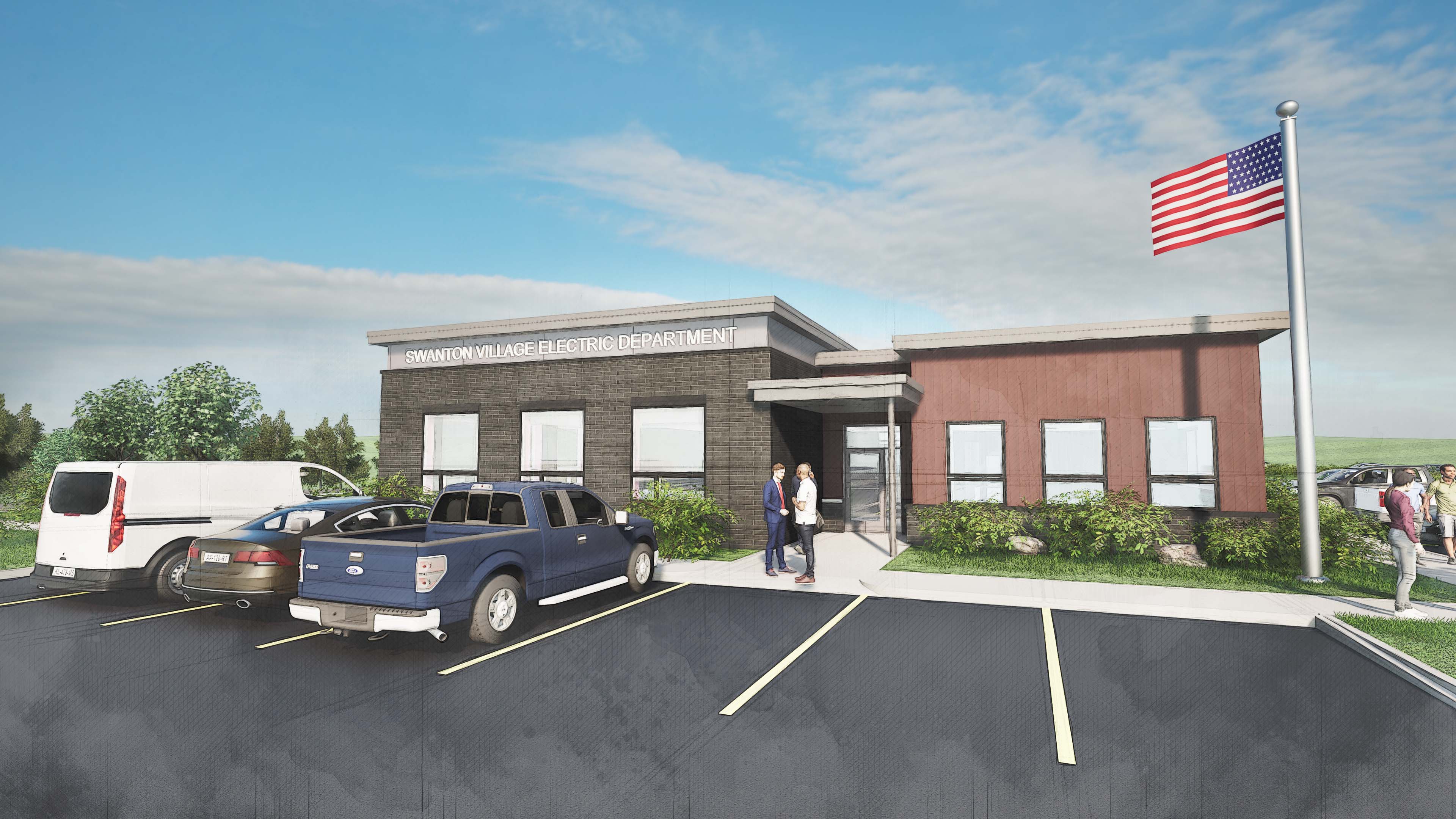 VIEW OF MAIN ENTRANCE FROM PARKING
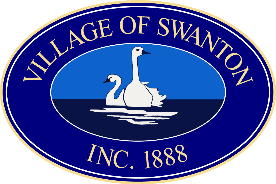 Swanton Village Electric Dept.
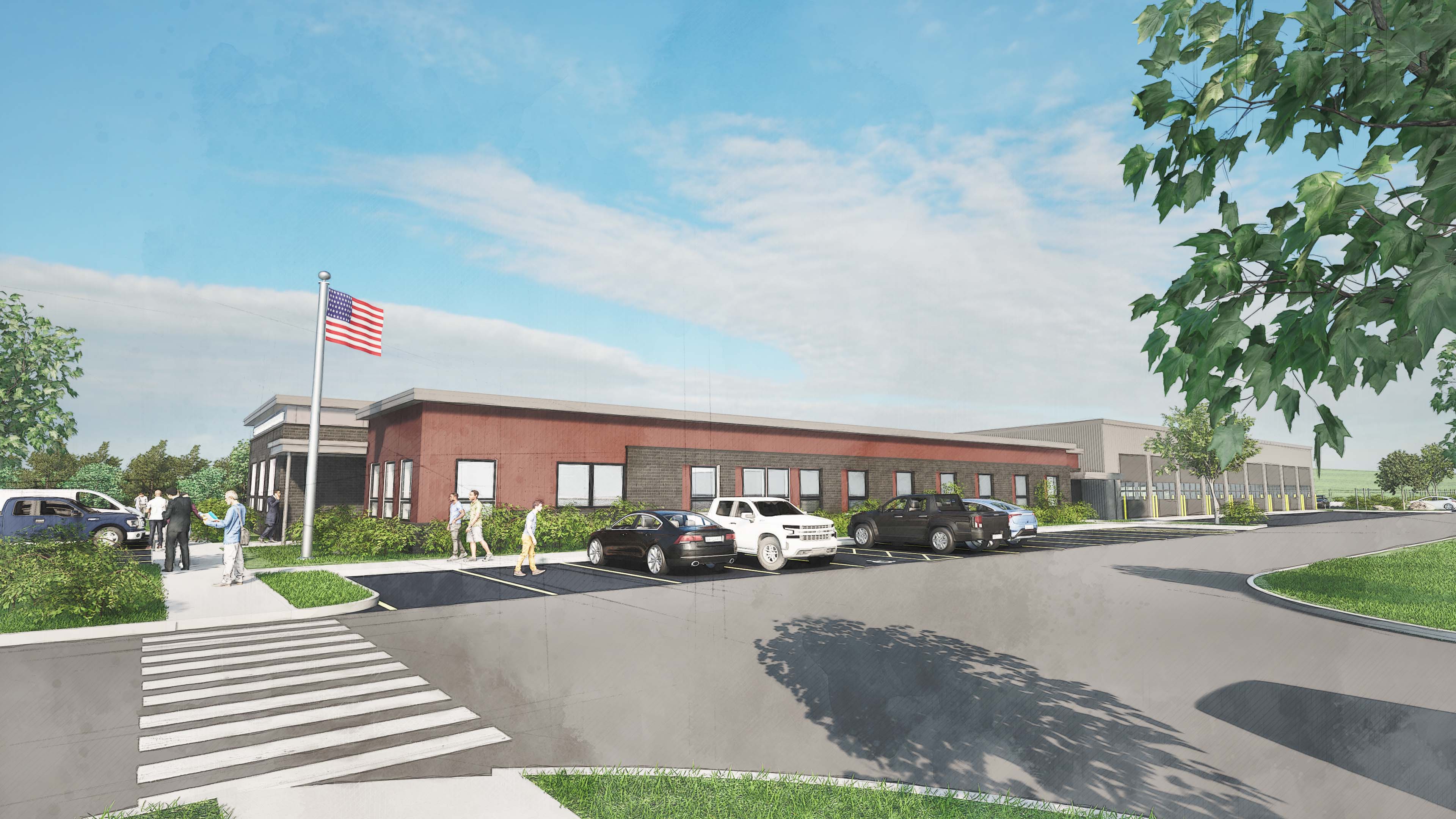 VIEW OF OFFICE FROM ELM STREET
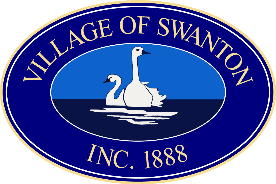 Swanton Village Electric Dept.
CONNOR CONTRACTING HAS DEVELOPED DETAILED COST INFORMATION FOR THE PROPOSED DESIGN.
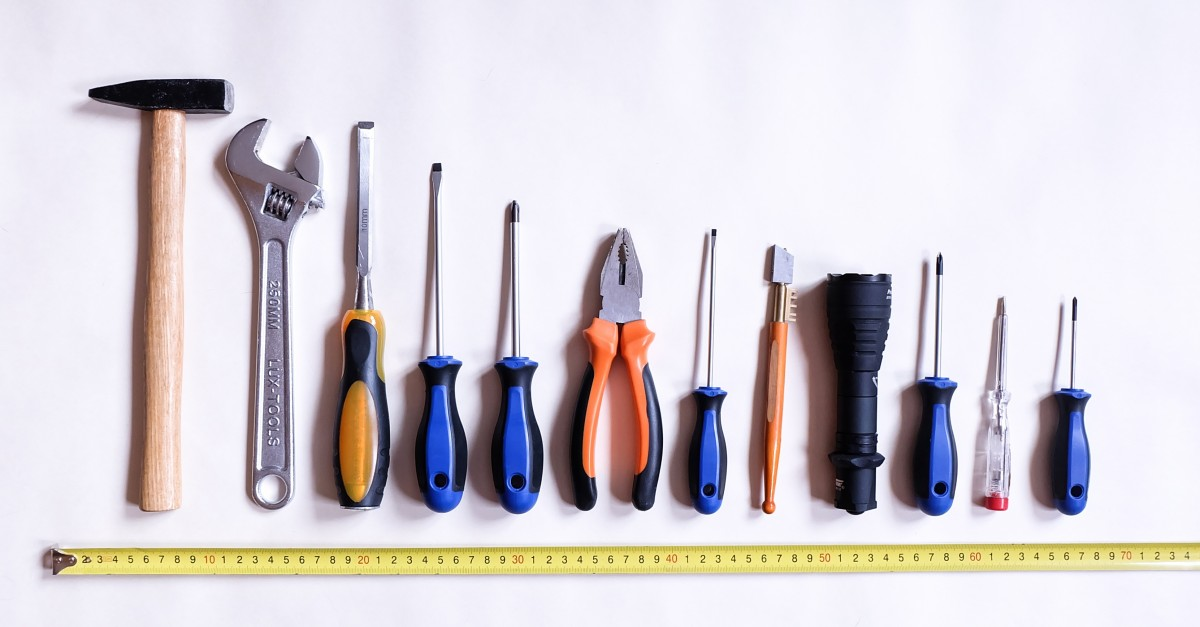 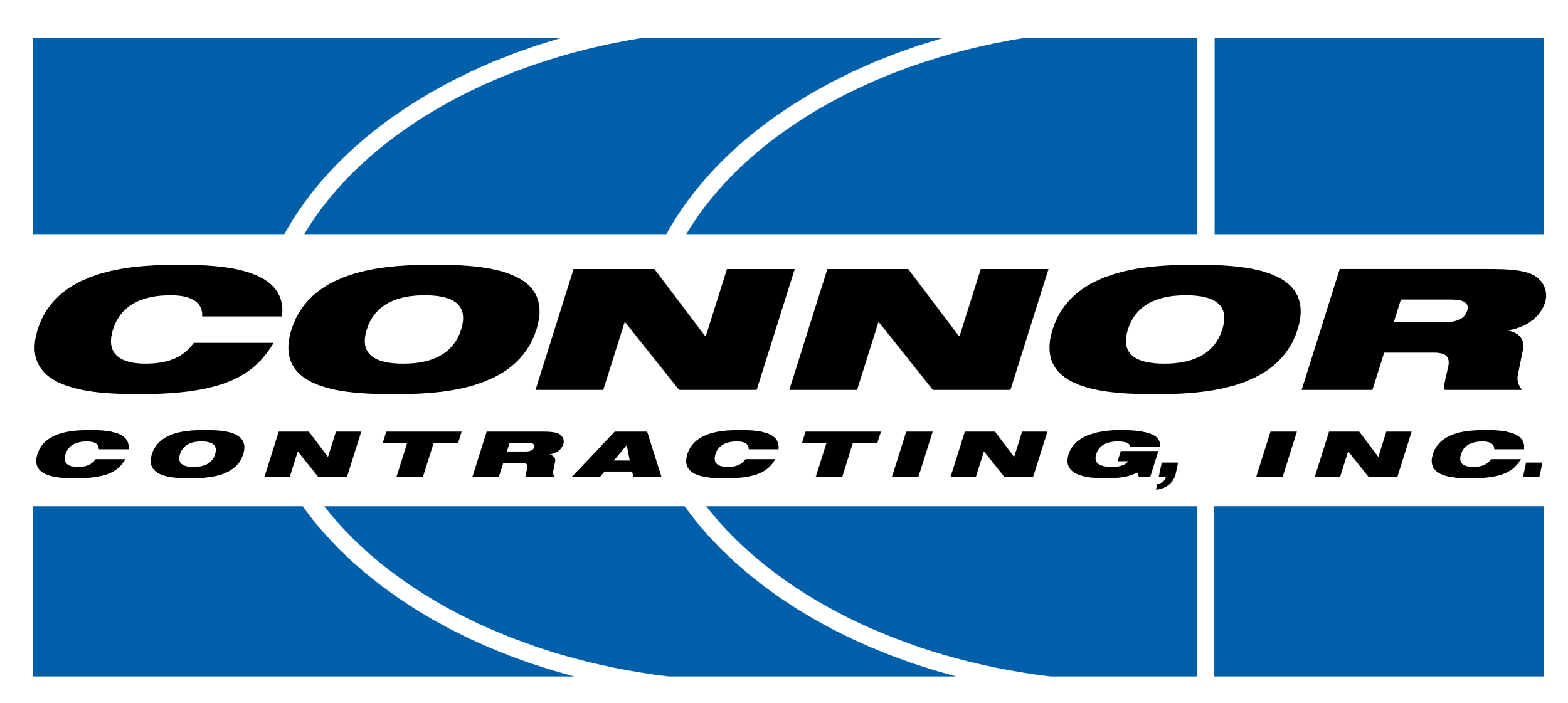 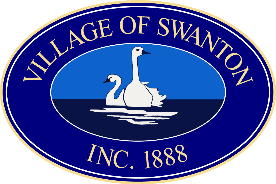 Swanton Village Electric Dept.
March 2025 Bond Vote Request

TOTAL PROJECT COST:  $8,323,701





May 6, 2025 (New Vote)

Reduced cost by $852,886

TOTAL PROJECT COST:  $7,470,815

A reduction of 10.25%
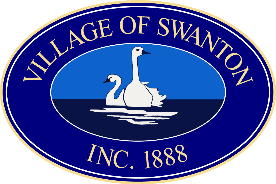 Swanton Village Electric Dept.
Significant Cost Savings ($852, 886)

Savings include

-Brownfields Savings (State of VT/NRPC)

-Generator (Grant Funding)

-Exterior Finish/siding changes

-Heating and Ventilating changes

-Landscaping

-Gravel storage for poles instead of paving

-Relocate EV chargers

-Security and Access Control
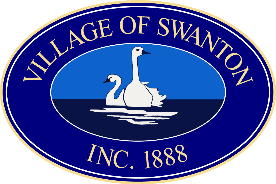 Swanton Village Electric Dept.
Swanton Electric Comparisons
Additional Benefits
Additional Benefits
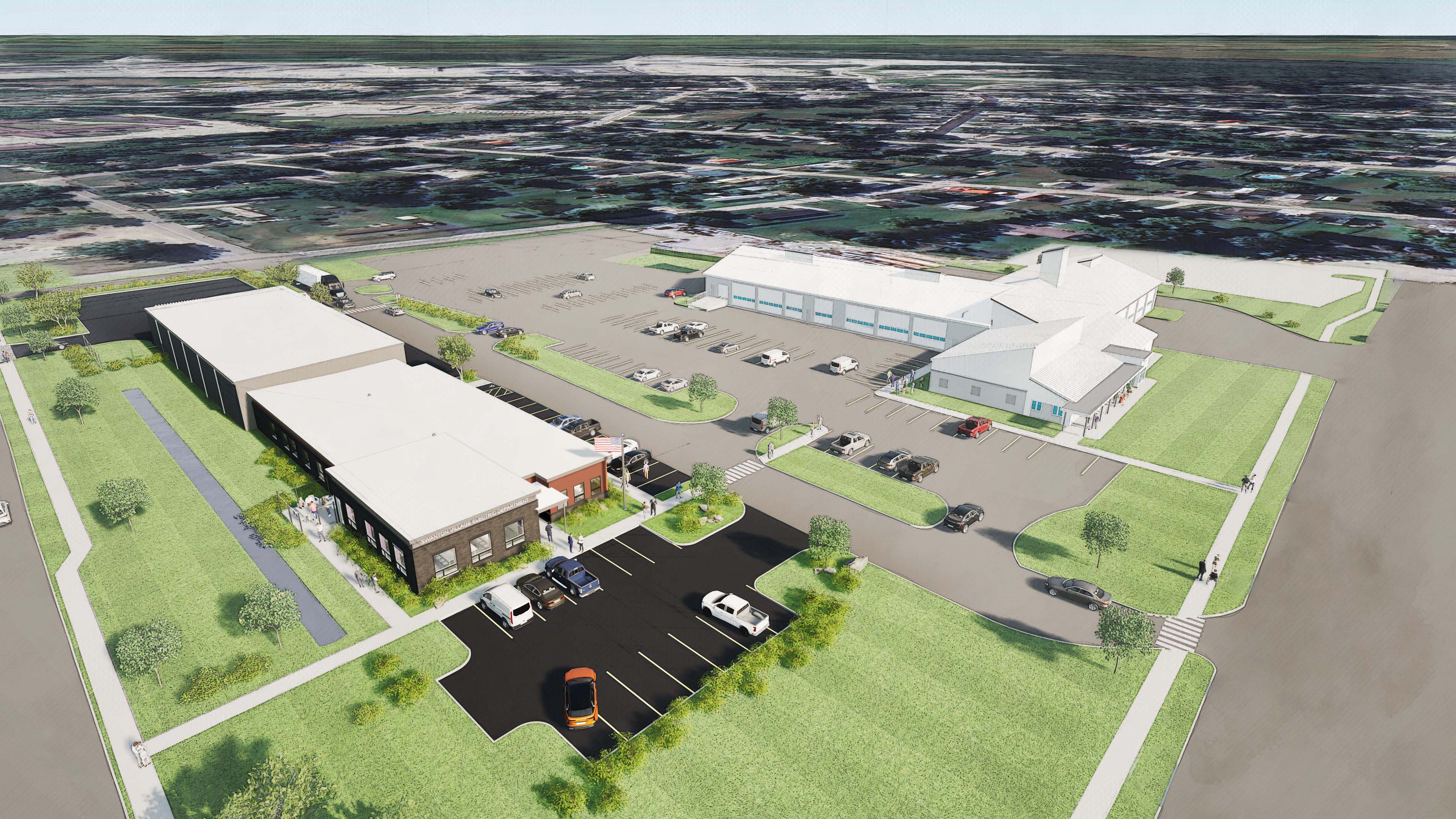 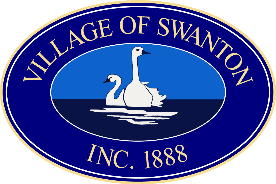 QUESTIONS/TOUR?